Persistent Data Structures
The Idea: Have various versions through time. Want to “efficiently” query about data as it was at given times.
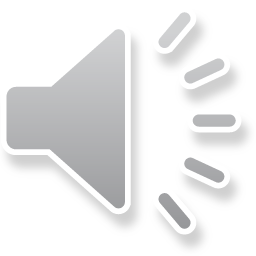 Persistent Data Structures
The Idea: Have various versions through time. Want to “efficiently” query about data as it was at given times.
And perhaps do updates.
Ephemeral: only one version, and it changes
Partial Persistence: update only the most recent
Fully Persistent: Update any
Confluential Persistence: Different paths may converge
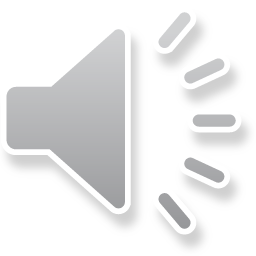 Where did it start?
Usual reference: Dobkin and Munro (FOCS ’80)
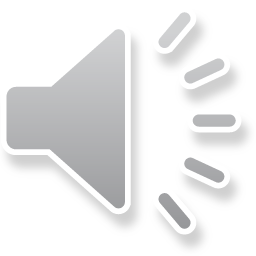 Where did it start?
Usual reference: Dobkin and Munro (FOCS ’80)
Static, no updates
Answer questions:
	element of rank r at time j
	rank of x at time j
	was x ever of rank j
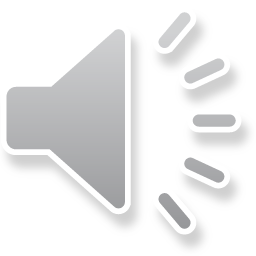 Where did it start?
Usual reference: Dobkin and Munro (FOCS ’80)
Static, no updates
Answer questions:
	element of rank r at time j
	rank of x at time j
	was x ever of rank j
(The truth: geometric issue go across a line what is the ith line hit?)
Times were O(lg2 n), later improved
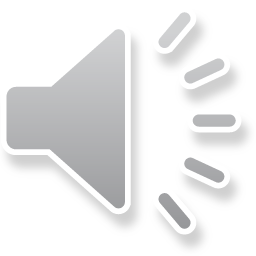 Set up the Area, Name and Definition
Driscoll, Sarnack, Sleator & Tarjan (FOCS ’86/JCSS ’89  see also Sarnak & Tarjan CACM ’86)
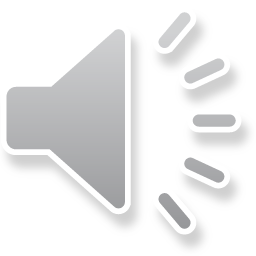 Set up the Area, Name and Definition
Driscoll. Sarnack, Sleator & Tarjan (FOCS ’86/JCSS ’89  see also Sarnak & Tarjan CACM ’86)
Since then a fair bit of work … off and on
Relations:
	Computational geometry
	Functional programming
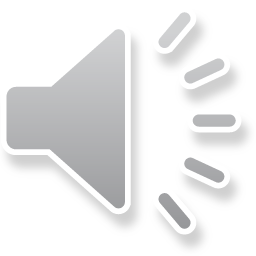 General Tracks
General: make arbitrary ephemeral data structures persistent (efficiently)
Specific: persistent lists, trees etc
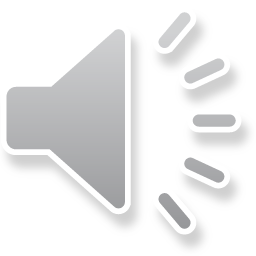 (Partially Persistent) Red-Black Trees
Red-Black tree: essentially a 2-3 tree or symmetric binary B-tree
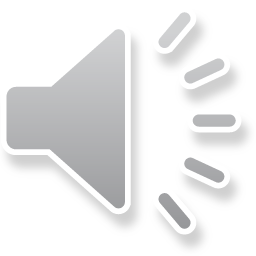 (Partially Persistent) Red-Black Trees
Red-Black tree: essentially a 2-3 tree or symmetric binary B-tree
Root-leaf path contains black and perhaps red nodes
All root-leaf paths have same number of black nodes
All external nodes are black
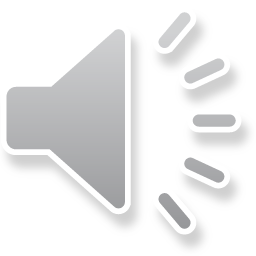 (Partially Persistent) Red-Black Trees
Red-Black tree: essentially a 2-3 tree or symmetric binary B-tree
Root-leaf path contains black and perhaps red nodes
All root-leaf paths have same number of black nodes
All external nodes are black
No two consecutive red nodes on a root-leaf path
So height ≤ 2 lg n
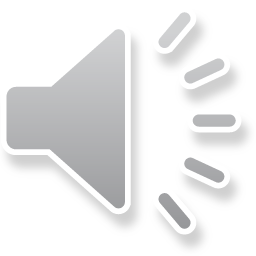 (Partially Persistent) Red-Black Trees
Red-Black tree: essentially a 2-3 tree or symmetric binary B-tree
Root-leaf path contains black and perhaps red nodes
All root-leaf paths have same number of black nodes
All external nodes are black
No two consecutive red nodes on a root-leaf path
So height ≤ 2 lg n
Updates: insert red node, rotate up changing colour as needed
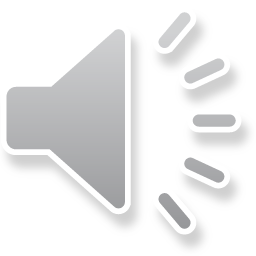 Partially Persistent Red-Black Trees
Essentially use a “copying method” and an extra pointer (& version stamp)
The a start point for each version
Lots of details
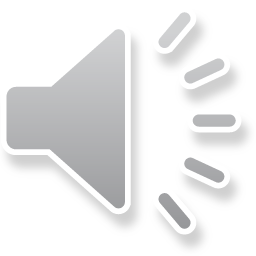 Partially Persistent Red-Black Trees
Essentially use a “copying method” and an extra pointer (& version stamp)
The a start point for each version
Lots of details
I’ll skip … you read
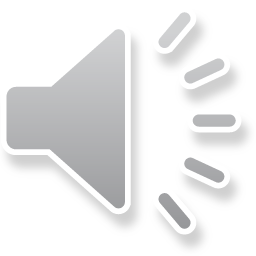